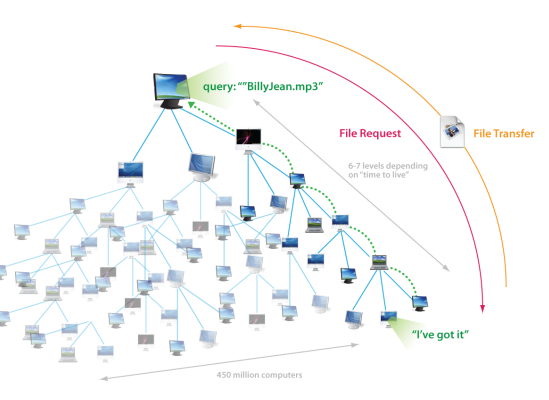 A Scalable Content Addressable Network
Sylvia Ratnasamy, Paul Francis, Mark Handley, Richard Karp, and Scott Shenker. 2001
Presented by: Ilya Mirsky, Alex Gorohovski
Outline
Introduction
Basic Design
Advanced Architecture
Applications & Citations
Discussion
2
A Scalable Content-Addressable Network
Simplified algorithm key features (reminder)
The Key-Value entries of the hash table are distributed between the CAN nodes (each node stores a fraction of the table).
The coordinate space is completely logical, not related to the underlying physical (IP) network.
An entry (K1, V1) is mapped to a single point P in the coordinate space, and stored at the node which owns the zone in which P lies.
To retrieve an entry corresponding to key K1, the same hash function is applied to map K1 to P, and a query is routed to the node in whose zone P lies.
Each CAN node stores a routing table containing IP addresses and virtual coordinate zone of each of its neighbors (which zones are adjacent to its own).
3
A Scalable Content-Addressable Network
[Speaker Notes: Where is the weak spots, and what could be improved?

Hash table availability.
Latency due to gaps between overlay CAN and underlying physical IP network.
More sophisticated routing, which considers physical distance, Improved distance metric.
Load balancing- some entries will be more popular than others.
Caching.]
CAN evaluation metrics
Path length
The average number of (application-level) hops required to route between two points in the coordinate space. 
Neighbor state
The number of neighbors every CAN node must be “familiar” with.
Latency
Average end-to-end latency of the total routing path between two points in the coordinate space.
Average latency of a single hop between adjacent nodes in the CAN overlay network. 
Zones Volume
An indication of the requests and storage load a node must handle.
Routing fault tolerance
The availability of multiple paths between two points in the CAN.
Hash table availability
Adequate replication of a (key, value) entry to withstand the loss of one or more nodes.
4
A Scalable Content-Addressable Network
Characteristics
5
A Scalable Content-Addressable Network
Design Improvements
Tradeoff considerations






Requires further studying and deployment experience.
Improved routing performance and system robustness.
Increased complexity and per-node state.
VS.
6
A Scalable Content-Addressable Network
[Speaker Notes: *Although independent of network size.]
Design Improvements
Proposed improvements
Multi-dimensional coordinate space
Realities: multiple coordinate spaces
Better CAN routing metrics
Overloading coordinate zone
Multiple hash functions
Topology-sensitive construction of the CAN overlay network
More Uniform Partitioning
Caching and Replication techniques for “hot spot” management
7
A Scalable Content-Addressable Network
Multi-dimensional coordinate space
Observation 1:  The design doesn’t restrict the dimensionality of the coordinate space.
Increasing the dimensionality of the coordinate space reduces the routing path length, and hence the path latency.
Since increasing the number of dimensions implies that a node has more neighbors, the routing fault tolerance also improves.
As a node now has more potential next hop nodes, along which messages can be routed in the event that one or more neighboring nodes crash.
The price- increased per-node state, and maintenance traffic.
8
A Scalable Content-Addressable Network
[Speaker Notes: A node has 2*d neighbors.]
Multi-dimensional coordinate space
2D space
3D space
Reminder:  The dimensions are logical, not physical.
9
A Scalable Content-Addressable Network
[Speaker Notes: 2D space- neighbors along 4 sides.
3D space- along 6 sides.]
Multi-dimensional coordinate space
The effect of increasing dimensionality on the length of an average path in CAN
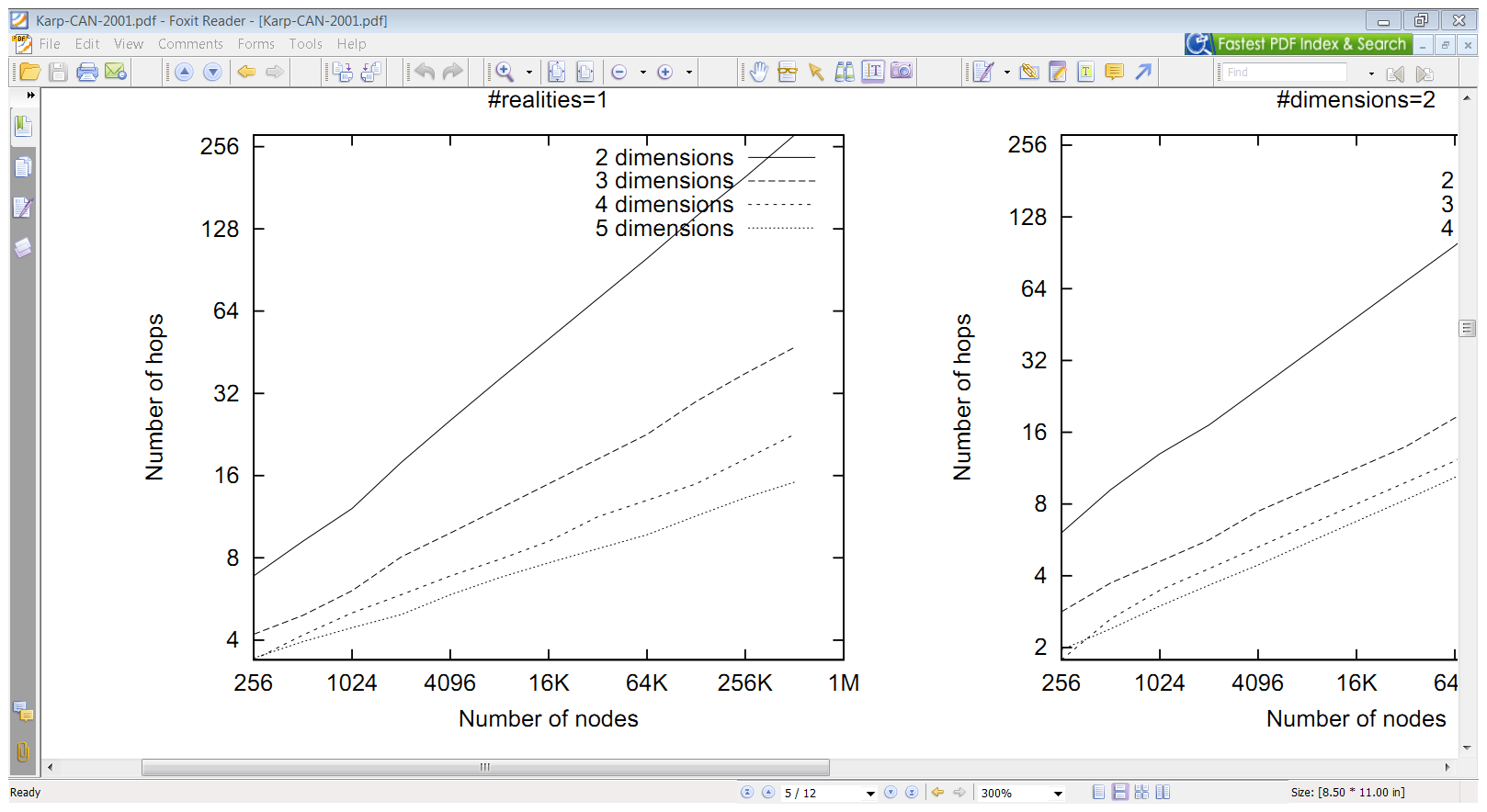 10
A Scalable Content-Addressable Network
[Speaker Notes: Demonstrates a reduction in path length]
Design Improvements
Proposed improvements
Multi-dimensional coordinate space
Realities: multiple coordinate spaces
Better CAN routing metrics
Overloading coordinate zone
Multiple hash functions
Topology-sensitive construction of the CAN overlay network
More Uniform Partitioning
Caching and Replication techniques for “hot spot” management
11
A Scalable Content-Addressable Network
Realities: multiple coordinate spaces
what’s the size of neighbor state in a system with d dimensions and r realities?
12
A Scalable Content-Addressable Network
[Speaker Notes: Question: what’s the size of neighbor state in a system with d dimensions and r realities?- Answer: 2dr]
Realities: multiple coordinate spaces
Reality 1
F
G
A
E
Zonex,y
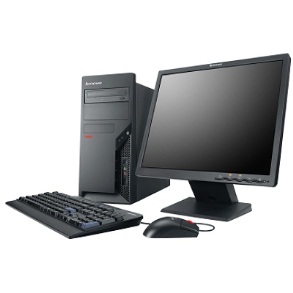 D
B
H
C
13
A Scalable Content-Addressable Network
Realities: multiple coordinate spaces
Reality 2
F
G
A
E
Zonea,b
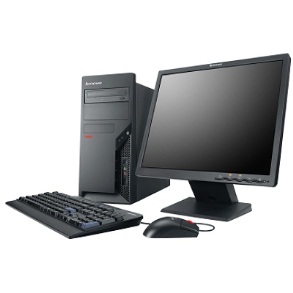 D
B
H
C
14
A Scalable Content-Addressable Network
Realities: multiple coordinate spaces
Realities 1&2
F
G
A
E
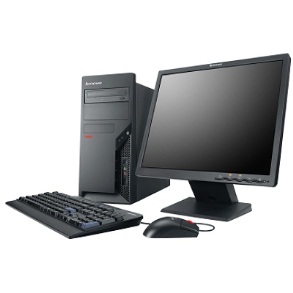 D
B
H
C
15
A Scalable Content-Addressable Network
[Speaker Notes: Zones in different realities may overlap.]
Realities: multiple coordinate spaces- Pros
Improved data availability
For example, say an entry is to be stored at the coordinate location (x, y, z). With 4 independent realities, this entry would be stored at 4 different nodes corresponding to the coordinates (x, y, z) on each reality and hence it is unavailable only when all 4 nodes are unavailable.
Improved routing fault tolerance
In the case of a routing breakdown in one reality, messages can continue to be routed using the remaining realities.
Reduced path length
Observation: Routing to location (x, y ,z) translates to reaching (x, y, z) on any reality. 
A given node owns one zone per reality, each of which is at a distinct, and possibly distant, location in the coordinate space. 
To forward a message, a node now checks all its neighbors on each reality and forwards the message to that neighbor with coordinates closest to the destination.
16
A Scalable Content-Addressable Network
Realities: multiple coordinate spaces
The effect of increasing realities on the length of an average path in CAN
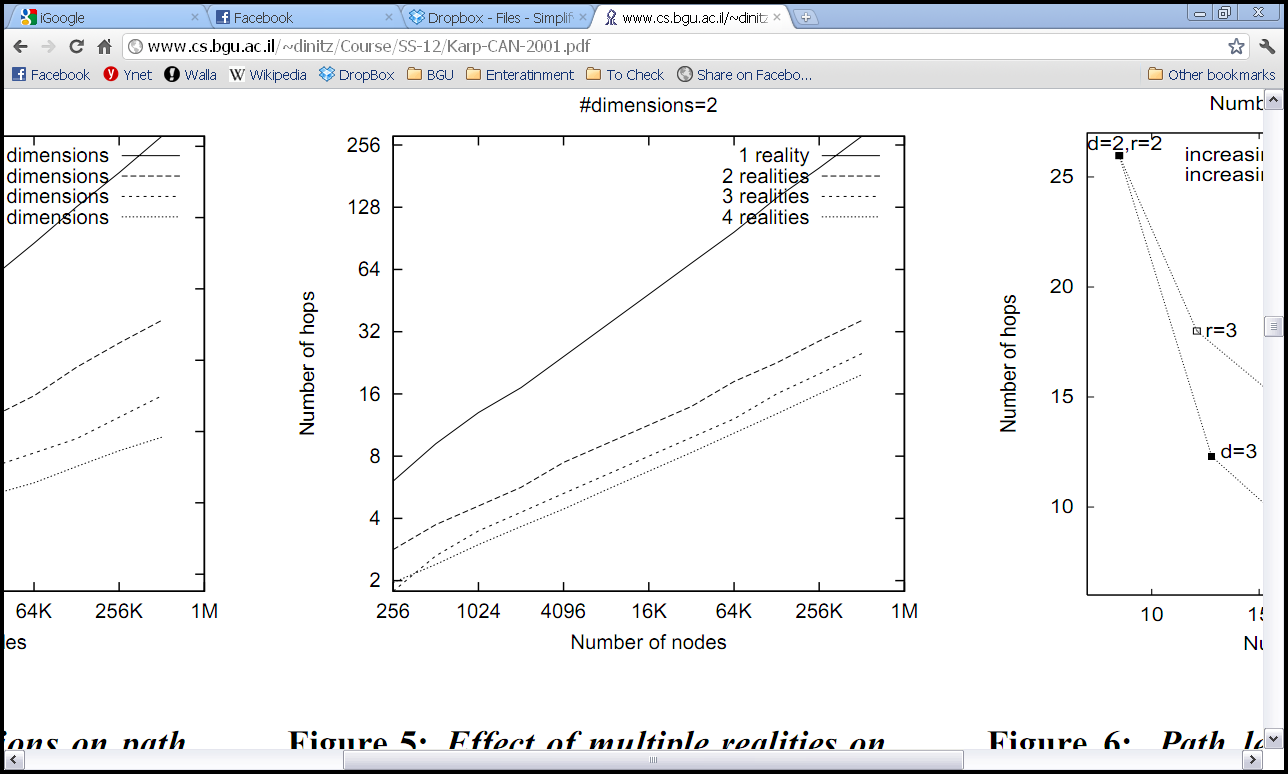 17
A Scalable Content-Addressable Network
[Speaker Notes: Demonstrates a reduction in path length]
Multiple dimensions VS. multiple realities
Both improvements resemble :
Both result in shorter path lengths.
Both increase the per-node neighbor state and maintenance trafﬁc. 
An evaluation shows that the same number of neighbors, increasing the dimensions of the space yields shorter path lengths than increasing the number of realities.
Multiple realities offer other benefits such as improved data availability and fault-tolerance.
18
A Scalable Content-Addressable Network
Multiple dimensions VS. multiple realities
A comparison of the effect of dimensions/ realities on path length
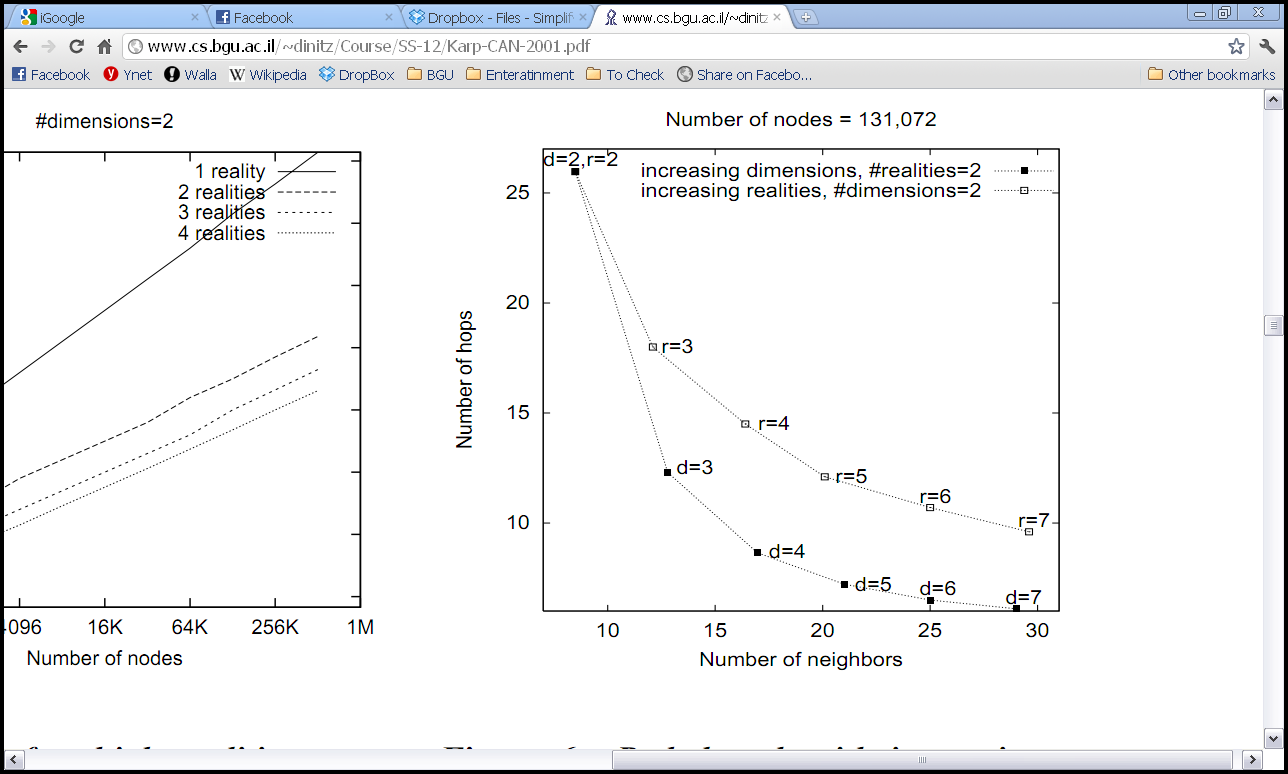 19
A Scalable Content-Addressable Network
[Speaker Notes: Comparison of reduction in path length]
Design Improvements
Proposed improvements
Multi-dimensional coordinate space
Realities: multiple coordinate spaces
Better CAN routing metrics
Overloading coordinate zone
Multiple hash functions
Topology-sensitive construction of the CAN overlay network
More Uniform Partitioning
Caching and Replication techniques for “hot spot” management
20
A Scalable Content-Addressable Network
Better CAN routing metrics
21
A Scalable Content-Addressable Network
[Speaker Notes: What ensures there won’t be circles???]
Better CAN routing metrics
The idea:
This favors lower latency paths, and helps the application level CAN routing avoid unnecessarily long hops.
Unlike increasing the number of dimensions or realities, RTT weighted routing aims at reducing the latency of individual hops along the path and not at reducing the path length.
Shortest path in terms of hops
C
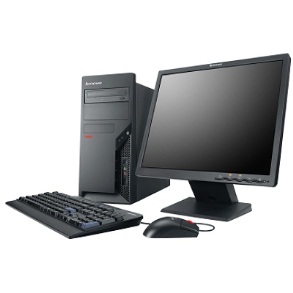 D
Destination
Source
A
B
Shortest path in underlying IP network
22
A Scalable Content-Addressable Network
Better CAN routing metrics
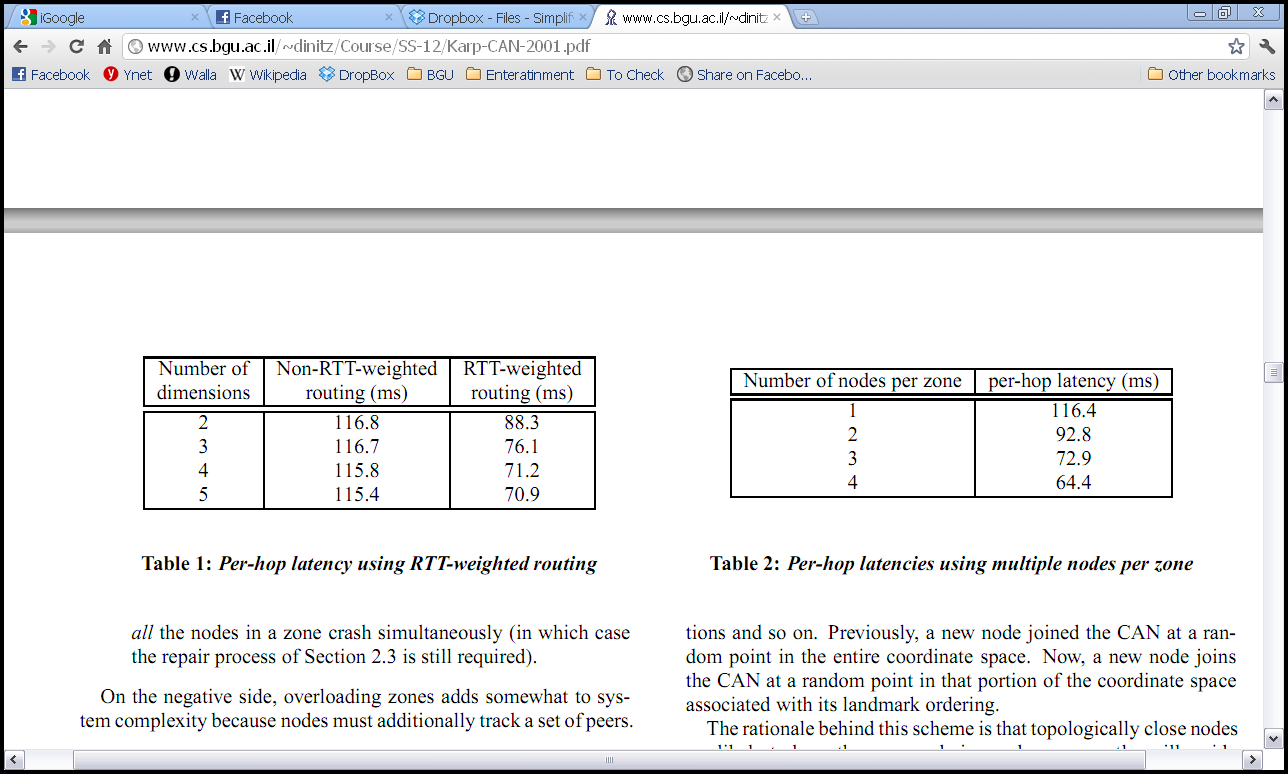 23
A Scalable Content-Addressable Network
[Speaker Notes: As can be seen, while the per-hop latency without RTT-weighted routing matches the underlying average IP network latency.
Higher dimensions give more next-hop forwarding choices and hence even greater improvements.]
Design Improvements
Proposed improvements
Multi-dimensional coordinate space
Realities: multiple coordinate spaces
Better CAN routing metrics
Overloading coordinate zone
Multiple hash functions
Topology-sensitive construction of the CAN overlay network
More Uniform Partitioning
Caching and Replication techniques for “hot spot” management
24
A Scalable Content-Addressable Network
Overloading coordinate zones
So far, the design assumes that a zone is, at any point in time, assigned to a single node in the system.
We now modify this to allow multiple nodes to share the same zone. Nodes that share the same zone are termed peers.
A node maintains a list of its peers in addition to its neighbor list.
While a node must know all the peers in its own zone, it need not track all the peers in its neighboring zones. Rather, a node elects one neighbor from amongst the peers in each of its neighboring zones.
25
A Scalable Content-Addressable Network
Overloading coordinate zones
B
E
A
G
D
F
Every peer chooses the closest peer from the neighboring zone.
26
A Scalable Content-Addressable Network
Overloading coordinate zones- the algorithm
When a new node A joins the system, it discovers an existing (already in the CAN) node B whose zone it is meant to occupy.
Rather than directly splitting its zone as described earlier, node B ﬁrst checks whether it has fewer than MAXPEERS peer nodes:
Yes- A merely joins B’s zone without any space splitting. Node A obtains both its peer list and its list of coordinate neighbors from B.
No- then the zone is split into half as before:
Node B informs each of the nodes on it’s peer-list that the space is to be split. 
Using a deterministic rule the nodes on the peer list together with the new node A divide themselves equally between the two halves of the now split zone.
27
A Scalable Content-Addressable Network
[Speaker Notes: We deﬁne a system parameter MAXPEERS, which is the maximum number of allowable peers per zone (we imagine that this value would typically be rather low, 3 or 4 for example)
Periodic soft-state updates from A serve to inform A’s peers and neighbors about its entry into the system.
As before, A obtains its initial list of peers and neighbors from B.]
Overloading coordinate zones- the algorithm
Periodically, a node sends to its coordinate neighbors a request for its list of peers.
Then measures the RTT to all the nodes in that neighboring zone and retains the node with the lowest RTT as its neighbor in that zone.
Thus a node will, over time, measure the round-trip-time to all the nodes in each neighboring zone and retain the closest (i.e. lowest latency).
The contents of the hash table itself may be either divided or replicated across the nodes in a zone.
28
A Scalable Content-Addressable Network
[Speaker Notes: Replication provides higher availability but increases the size of the data stored at every node by a factor of MAXPEERS (because the overall space is now partitioned into fewer, and hence larger, zones) and data consistency must be maintained across peer nodes. 
On the other hand, partitioning data among a set of peer nodes does not require consistency mechanisms or increased data storage but does not improve availability either.]
Overloading coordinate zones- Pros & Cons
Reduced path length and hence reduced path latency
Since placing multiple nodes per zone has the same effect as reducing the number of nodes in the system.
Reduced per-hop latency
Since a node now has multiple choices in its selection of neighboring nodes and can select neighbors that are closer in terms of latency.
We see that placing 4 nodes per zone can reduce the per-hop latency by about 45%.
Improved fault tolerance
Since a zone is vacant only when all the nodes in a zone crash simultaneously.

On the negative side, overloading zones adds somewhat to system complexity because nodes must additionally track its set of peers, in addition to its set of neighbors.
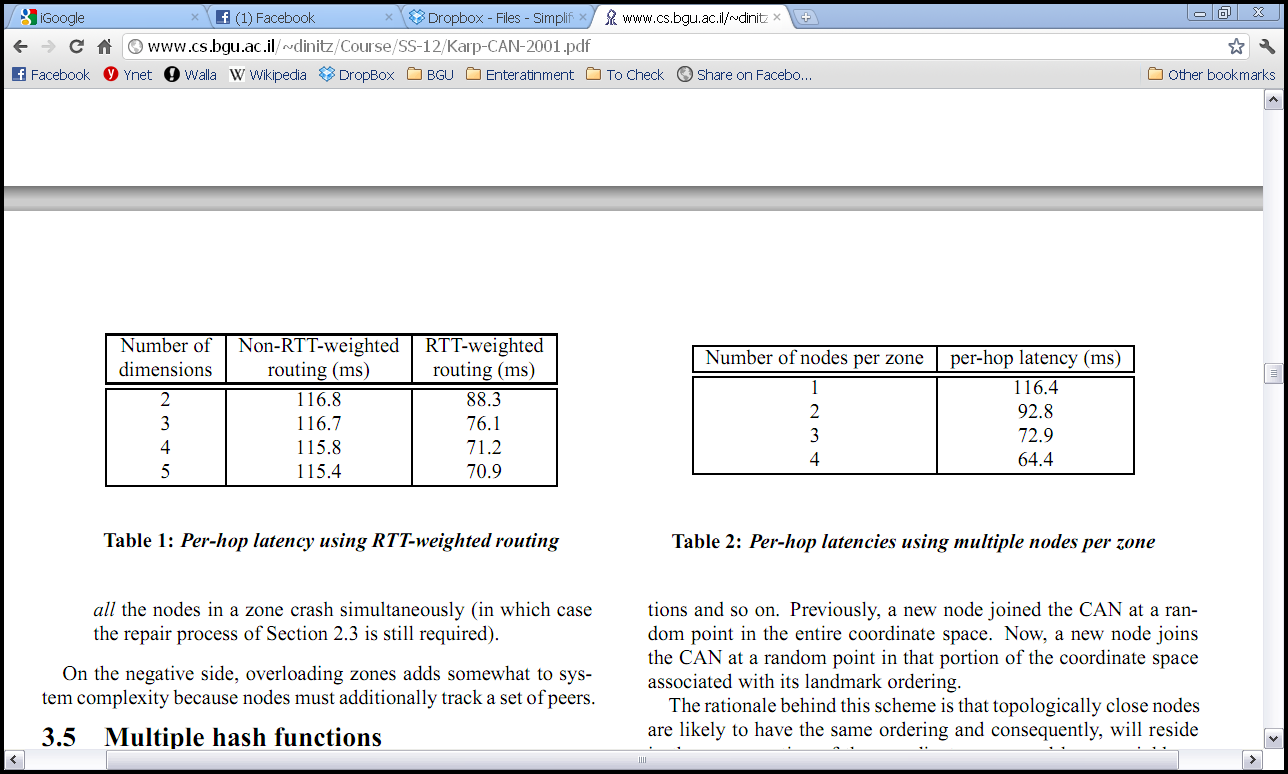 29
A Scalable Content-Addressable Network
Design Improvements
Proposed improvements
Multi-dimensional coordinate space
Realities: multiple coordinate spaces
Better CAN routing metrics
Overloading coordinate zone
Multiple hash functions
Topology-sensitive construction of the CAN overlay network
More Uniform Partitioning
Caching and Replication techniques for “hot spot” management
30
A Scalable Content-Addressable Network
Multiple hash function
31
A Scalable Content-Addressable Network
Multiple hash function
K1
h3
h1
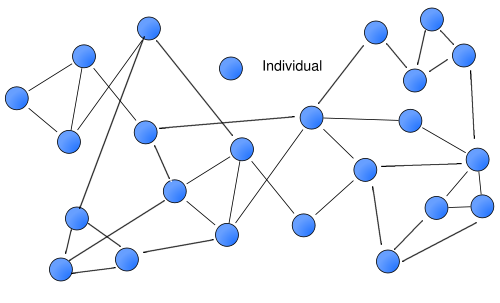 h2
32
A Scalable Content-Addressable Network
Design Improvements
Proposed improvements
Multi-dimensional coordinate space
Realities: multiple coordinate spaces
Better CAN routing metrics
Overloading coordinate zone
Multiple hash functions
Topology-sensitive construction of the CAN overlay network
More Uniform Partitioning
Caching and Replication techniques for “hot spot” management
33
A Scalable Content-Addressable Network
Topology-sensitive CAN overlay network
The simple algorithm allocates nodes to zones randomly:
Node’s neighbors on the CAN need not be topologically nearby on the underlying IP network
This can lead to seemingly strange routing scenarios, for example, a CAN node in Berkeley has its neighbor nodes in Europe and hence its path to a node in nearby Stanford may traverse distant nodes in Europe.
Previous improvements (we’ve seen) tried to improve path selection over an existing overlay network.
Now, we will try to design CAN topologies which are congruent with the underlying IP network.
34
A Scalable Content-Addressable Network
Topology-sensitive CAN overlay network
Assumes the existence of well known landmarks on the internet (e.g. DNS root name servers).
Every CAN node measures its RTT to each of these landmarks and orders the landmarks in order of increasing RTT.
With m landmarks, m! such orderings are possible.
The coordinate space is partitioned into corresponding m! equal portions.
A new node joins the CAN at a random point in the portion of the coordinate space, associated with its landmark ordering.
35
A Scalable Content-Addressable Network
[Speaker Notes: Our current (somewhat naive) scheme to partition the space into m! portions works as follows: assuming a ﬁxed cyclical ordering of the dimensions (e.g. xyzxyzx...), we ﬁrst divide the space, along the ﬁrst dimension, into m portions, each portion is then sub- divided along the second dimension into m-1 portions each of which is further divided into m-2 portions and so on.]
Topology-sensitive CAN overlay network
L1
L2
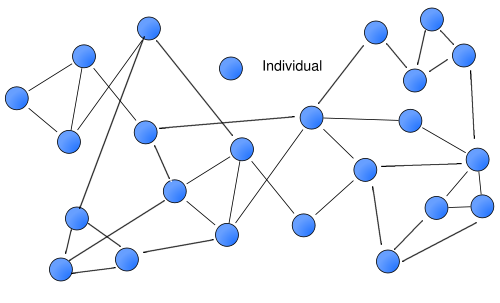 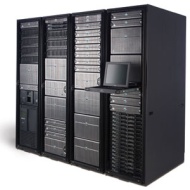 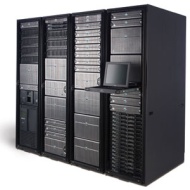 <L1, L2>
<L1, L2>
36
A Scalable Content-Addressable Network
Topology-sensitive CAN overlay network
37
A Scalable Content-Addressable Network
[Speaker Notes: The use of background load balancing techniques where an overloaded node hands off a portion of its space to a more lightly loaded one could be used to alleviate this problem.]
Topology-sensitive CAN overlay network
The effect of topology-sensitive construction on Latency Stretch
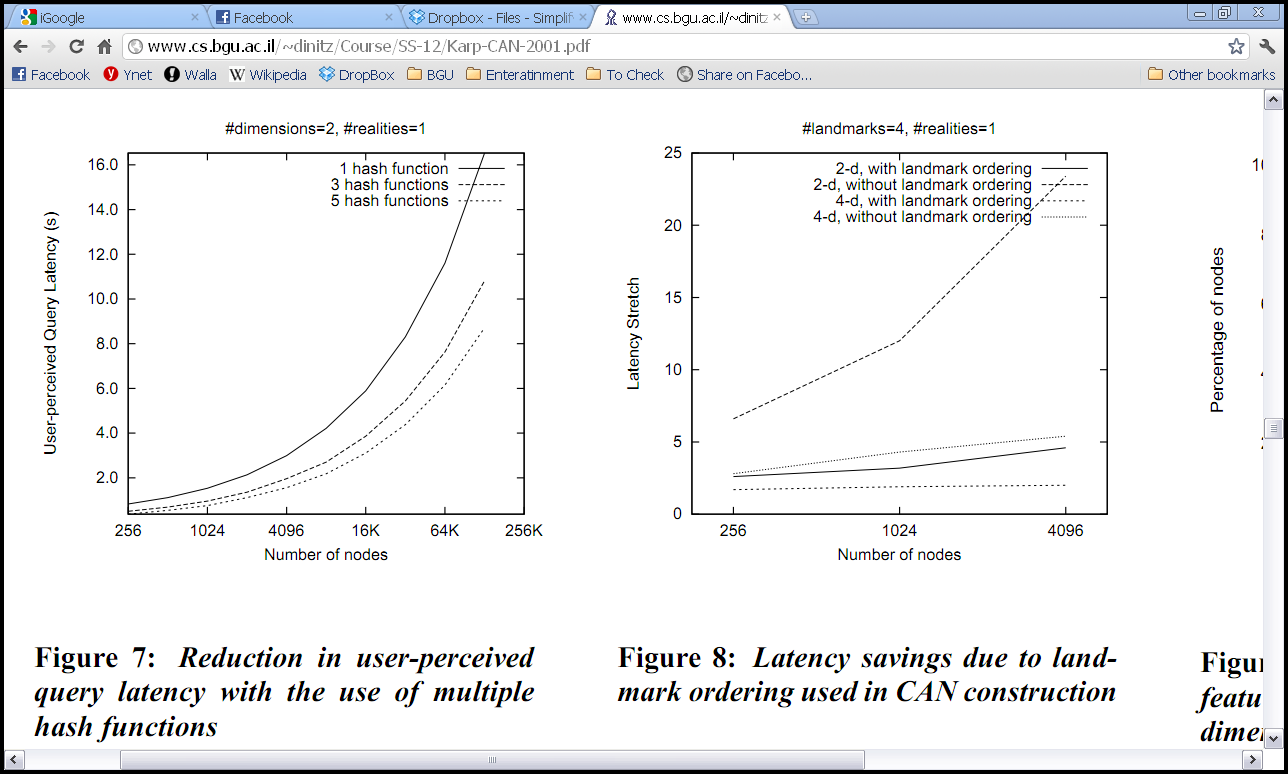 38
A Scalable Content-Addressable Network
[Speaker Notes: Figure 8 compares the stretch on CANs constructed with and without the above landmark ordering scheme.
We use the same Transit-Stub topologies as before (Section 3.3) and 4 landmarks placed at random with the only restriction that they must be at least 5 hops away from each other. 
As can be seen, landmark ordering greatly improves the path latency.]
Design Improvements
Proposed improvements
Multi-dimensional coordinate space
Realities: multiple coordinate spaces
Better CAN routing metrics
Overloading coordinate zone
Multiple hash functions
Topology-sensitive construction of the CAN overlay network
More Uniform Partitioning
Caching and Replication techniques for “hot spot” management
39
A Scalable Content-Addressable Network
More Uniform Partitioning
Since (key, value) pairs are spread across the coordinate space using a uniform hash function, the volume of a node’s zone is indicative of the size of the (key, value) database the node will have to store.
A uniform partitioning of the space is thus desirable to achieve adequate load balancing (doesn’t relate to previously discussed topological arrangement).
40
A Scalable Content-Addressable Network
More Uniform Partitioning
When a new node joins, a JOIN message is sent to the owner of a random point in the space.
Instead of directly splitting its own zone, the existing occupant node ﬁrst compares the volume of its zone with those of its immediate neighbors.
The zone that is split to accommodate the new node is then the one with the largest volume.

Note that this is not sufﬁcient for true load balancing because some (key, value) pairs will be more popular than others (“hot spots”).
41
A Scalable Content-Addressable Network
More Uniform Partitioning
Effect of Uniform Partitioning on a simulated CAN with 65,536 randomly generated nodes, 3 dimensions and 1 reality.
We use V to denote VT/n.
We compute the volume of the zone assigned to each node.
The chart shows the percentage of the total number of nodes (Y axis) that were assigned zones of a particular volume.
We can see that without the uniform partitioning feature a little over 40% of the nodes are assigned to zones with volume V as compared to almost 90% with this feature.
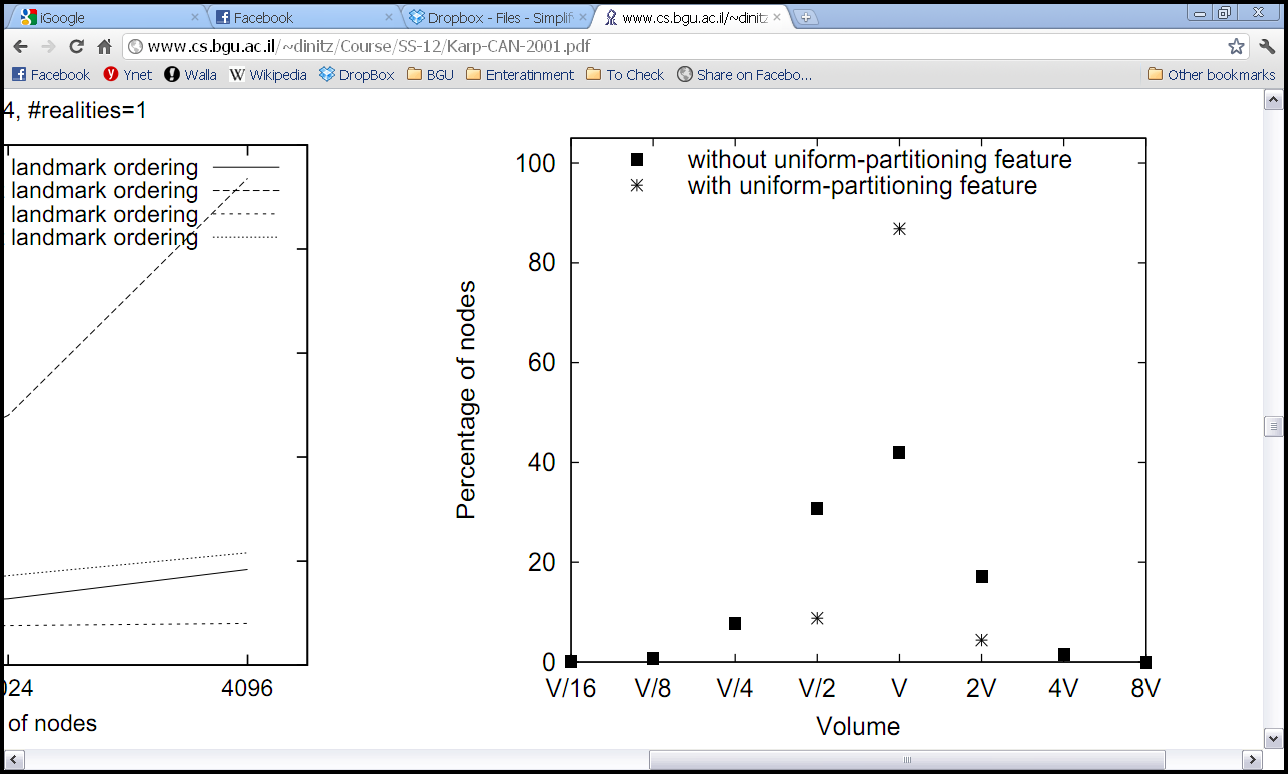 42
A Scalable Content-Addressable Network
Design Improvements
Proposed improvements
Multi-dimensional coordinate space
Realities: multiple coordinate spaces
Better CAN routing metrics
Overloading coordinate zone
Multiple hash functions
Topology-sensitive construction of the CAN overlay network
More Uniform Partitioning
Caching and Replication techniques for “hot spot” management
43
A Scalable Content-Addressable Network
Caching and Replication techniques for “hot spot” management
As with ﬁles in the Web, certain (key, value) pairs in a CAN are likely to be far more frequently accessed than others, thus overloading nodes that hold these popular data keys.
To make very popular data keys widely available, we borrow some of the caching and replication techniques commonly applied to the Web:
Caching: a CAN node maintains a cache of the data keys it recently accessed.
Replication: A node that ﬁnds it is being overloaded by requests for a particular data key can replicate the data key at each of its neighboring nodes.
A popular data key is thus eventually replicated within a region surrounding the original storage node.
A node holding a replica of a requested data key can, with a certain probability, choose to either satisfy the request or forward it on its way, thereby causing the load to be spread over the entire region rather than just along the periphery.
44
A Scalable Content-Addressable Network
[Speaker Notes: Caching
Before forwarding a request for a data key towards its destination, a node ﬁrst checks whether the requested data key is in its own cache and if so, can itself satisfy the request without forwarding it any further. 
Thus, the number of caches from which a data key can be served grows in direct proportion to its popularity.
The very act of requesting a data key makes it more widely available.

Replication
Replication is thus an active pushing out of popular data keys.
A popular data key is thus eventually replicated within a region surrounding the original storage node.
A node holding a replica of a requested data key can, with a certain probability, choose to either satisfy the request or forward it on its way, thereby causing the load to be spread over the entire region rather than just along the periphery.]
Design Improvements- Summary
Path latency
Multiple dimensions
Multiple realities
RTT weighted metric
Overloading coordinate zones
Multiple hash functions
Topology-sensitive construction

Data availability
Multiple realities
Multiple hash functions

Routing robustness
Multiple dimensions
Multiple realities
Overloading coordinate zones
Multiple hash functions

Load balancing
More uniform partitioning.
Caching and replication.
45
A Scalable Content-Addressable Network
Design Improvements- Summary
To Measure the cumulative effect of all the above features, 2 algorithms were compared:
The basic simplified algorithm- “bare bone”.
“Knobs on full” algorithm.
Why is the IP latency lower?
d - dimensions
r - realities
p - peers per zone
k - hash functions
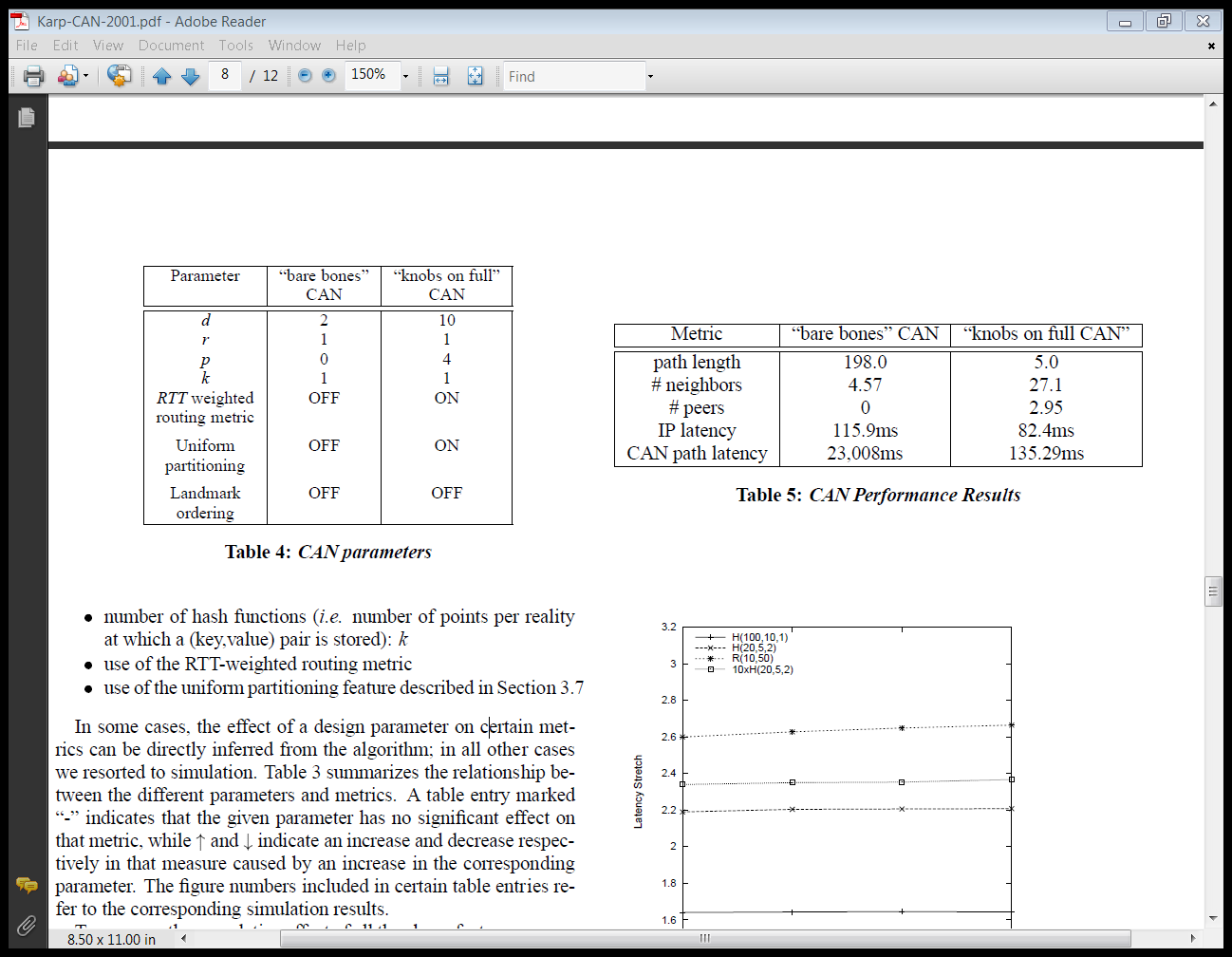 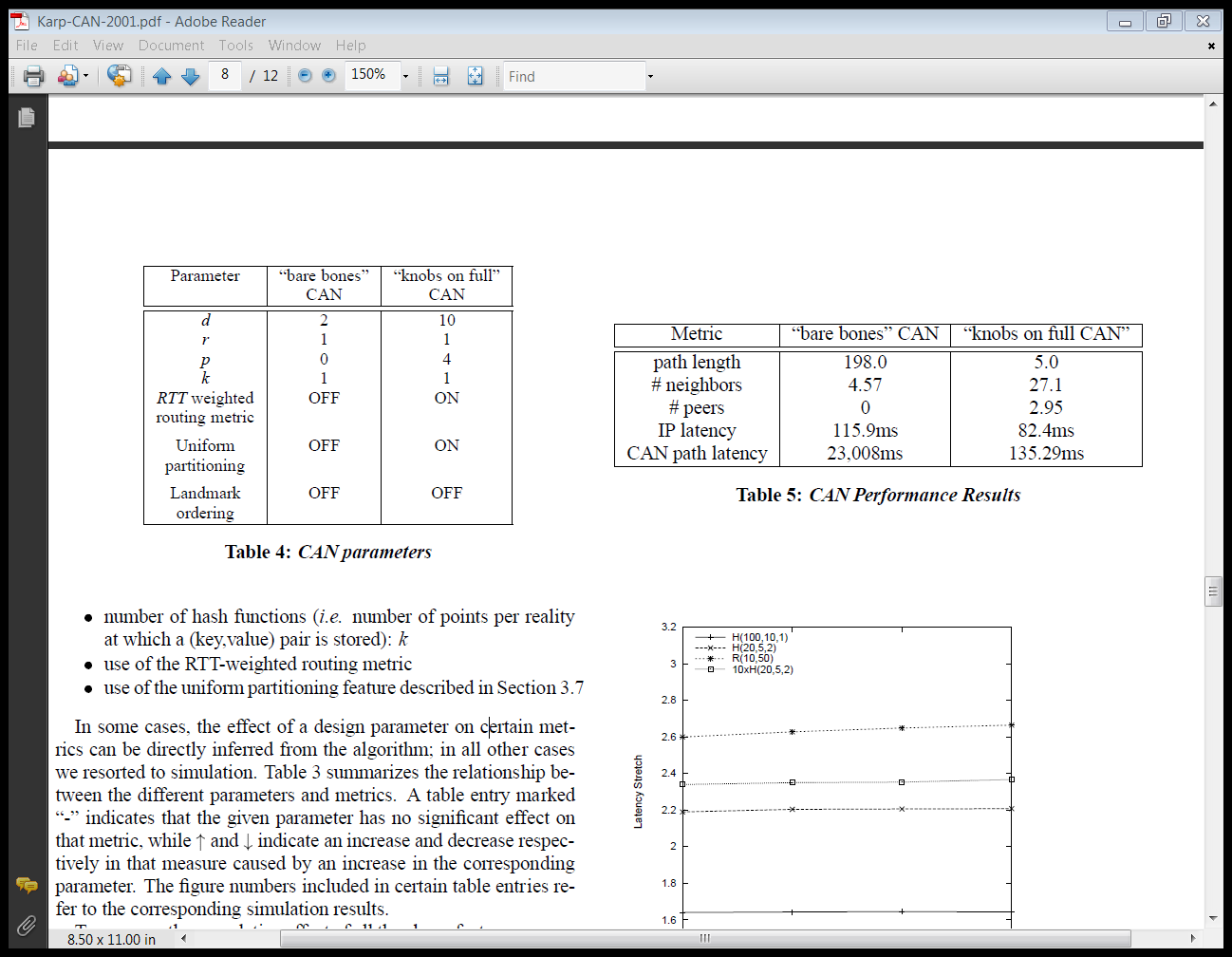 46
A Scalable Content-Addressable Network
[Speaker Notes: The reason the IP latency is 82ms (in the “knobs-on-full” test) instead of 115ms is not because the average latency of the physical network is lower but because our CAN algorithm (because of the use of zone overloading and RTT-weighted routing) automatically retrieves an entry from the closest replica. 82ms represents the average IP network level latency from the  retrieving node to this closest replica.]
Outline
Introduction
Basic Design
Advanced Architecture
Applications & Citations
Discussion
47
A Scalable Content-Addressable Network
Citations
7,210 citations according to Google Scholar.
Not actually cited 7,210 times!
In  CiteSeerX only 2 out of the first 10 citations actually reference the article (although they do relate to the same field).
The actual numbers are much lower- 1,196 Citations according to ACM.

The majority of the citations reference this article in the context of:
p2p technologies survey articles.
Related works in the field of p2p networks.
Network algorithms that use a Distributed Hash Table (DHT), and mention some of the DHT algorithms, and CAN among them.
48
A Scalable Content-Addressable Network
Applications
We were unable to find any actual applications of CAN
all the schemes described in the literature we’ve reviewed are solely experimental. 

Why?
Companies keep their system architecture in secret?
The scientific community is occupied with non-practical research?
49
A Scalable Content-Addressable Network
Applications
Application-Level Multicast Using Content-Addressable Networks (2001) by Sylvia Ratnasamy, Mark Handley, Richard Karp, Scott Shenker.
Instead of a source-rooted distribution trees, a scalable p2p system.
Other proposed solutions that scale to larger numbers of receivers do so by restricting the multicast service model to be single-sourced.
Proposed an application-level multicast scheme capable of scaling to large group sizes without restricting the service model to a single source.
Built on recent work on Content-Addressable Networks (CANs).
50
A Scalable Content-Addressable Network
[Speaker Notes: Multicast is the delivery of a message or information to a group of destination computers simultaneously in a single transmission from the source creating copies automatically in other network elements, such as routers, only when the topology of the network requires it.
One-to-many distribution.]
Outline
Introduction
Basic Design
Advanced Architecture
Applications & Citations
Discussion
51
A Scalable Content-Addressable Network
Discussion
The work addresses two key problems in the design of Content-Addressable networks
Scalable routing.
Scalable indexing.
Evaluation validates the scalability
A simulated system with over 260,000 randomly generated nodes. 
The latency was less than 2 times the latency of the underlying IP network.
Security aspects should be considered
DOS resistant CAN.
A malicious node can act, not only as a malicious client, but also as a malicious server or router.
52
A Scalable Content-Addressable Network
Q&A
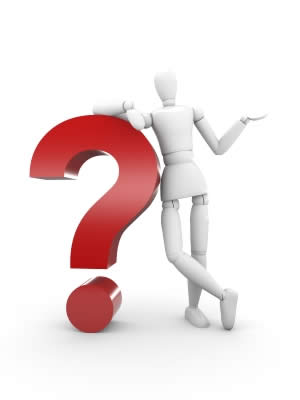 Any Questions?
53
A Scalable Content-Addressable Network